خطط علاجيه
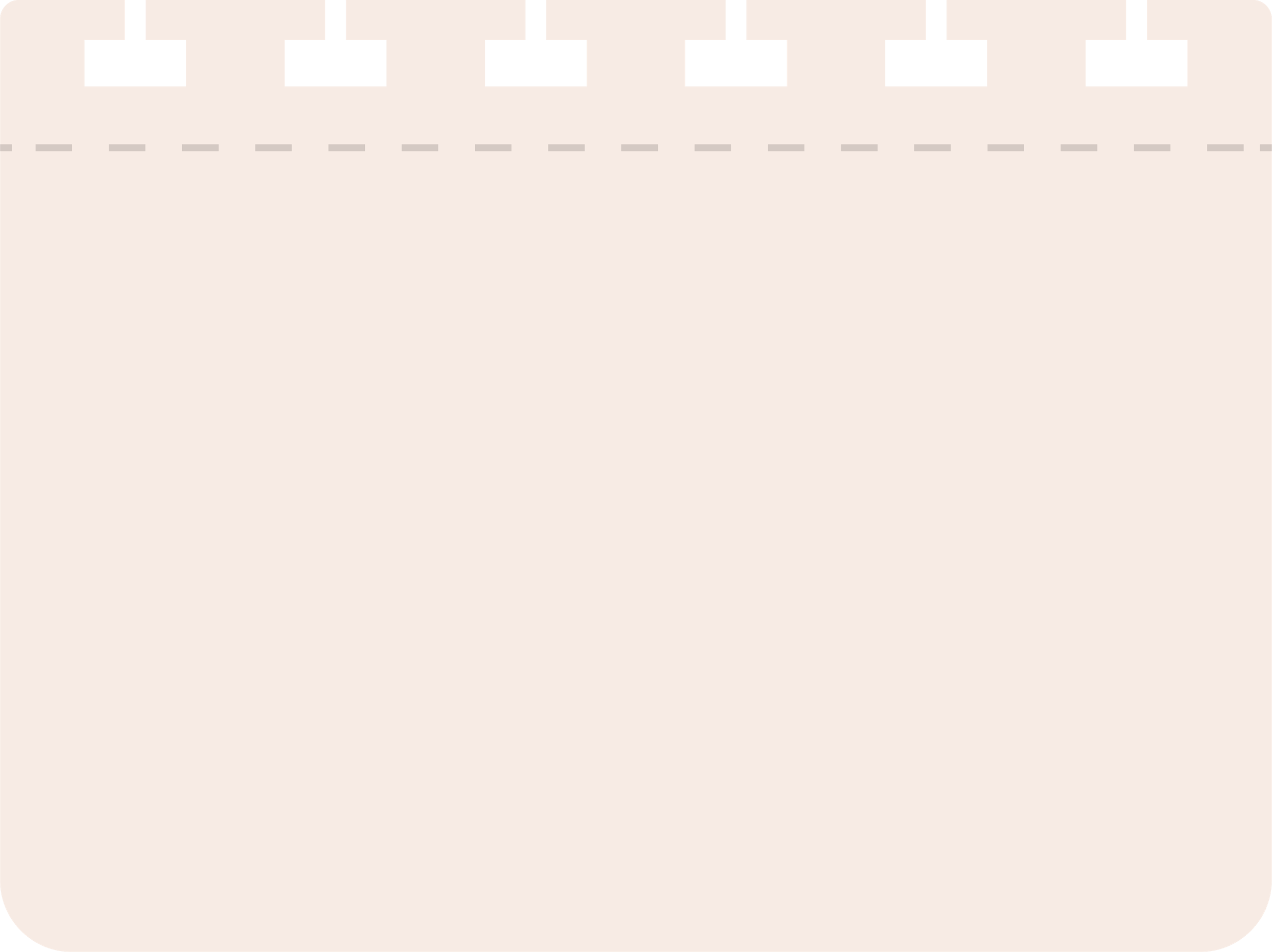 اعداد المعلمة:
ابتسام ابراهيم
Super Goal 1
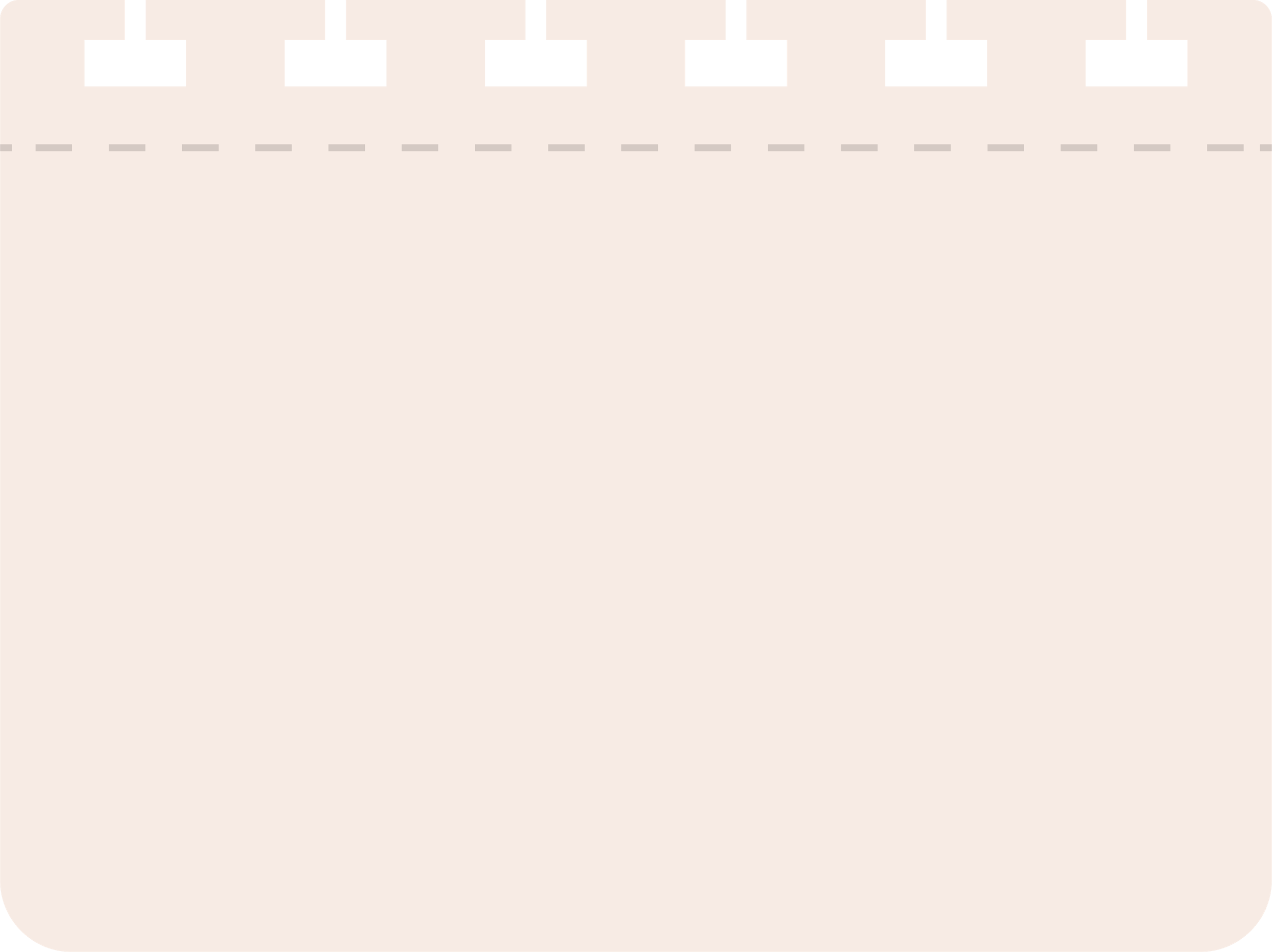 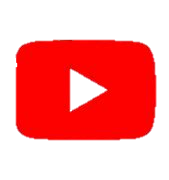 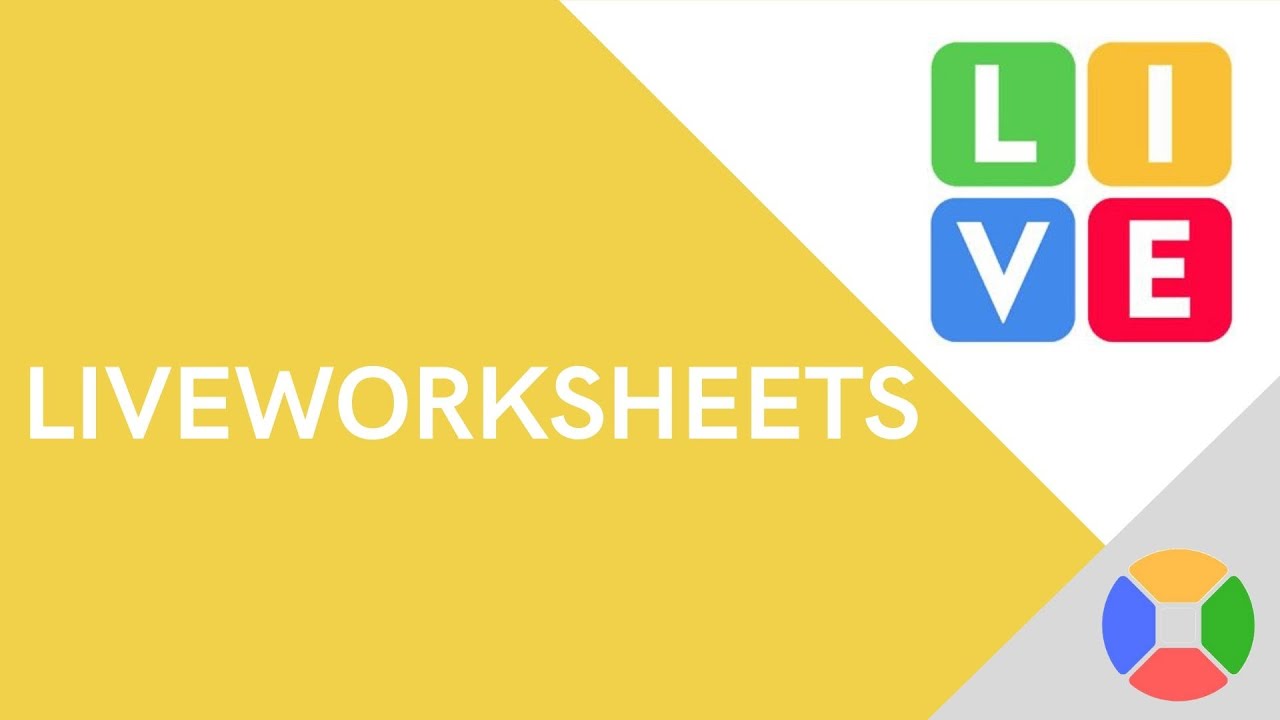 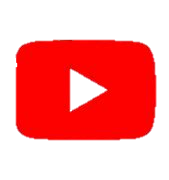 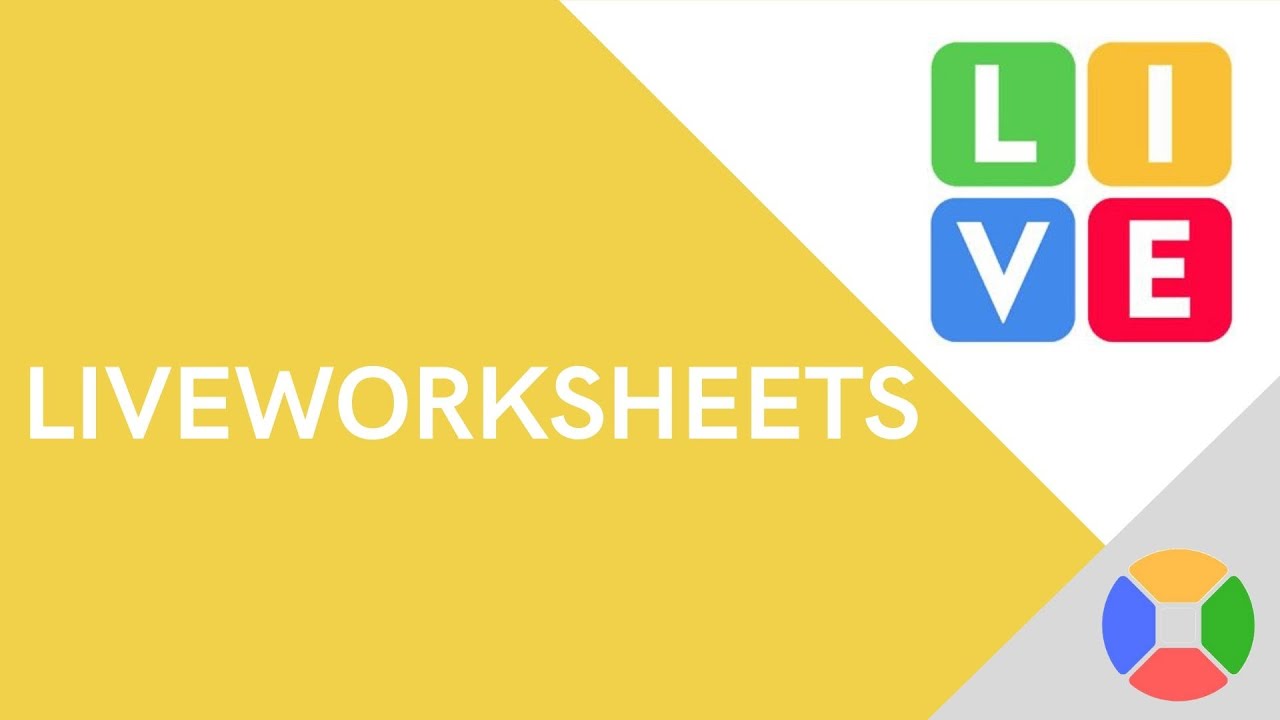 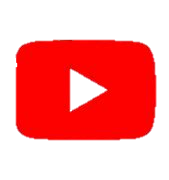 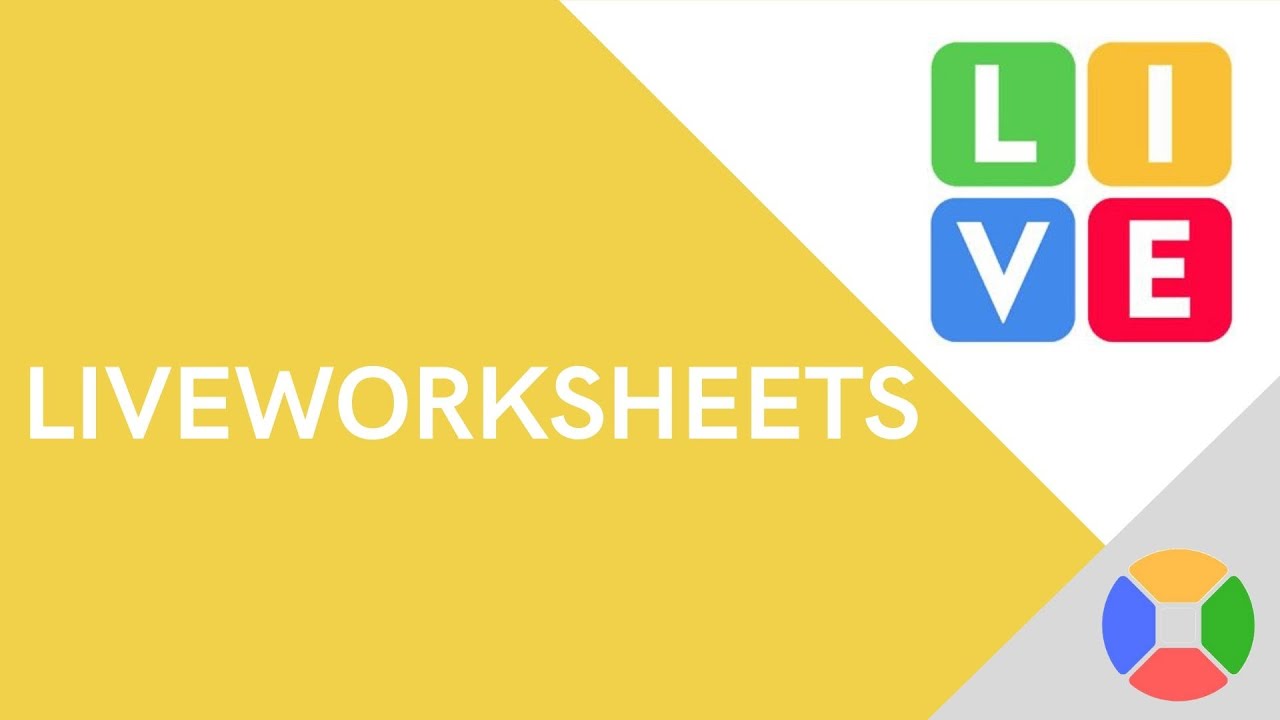 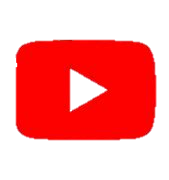 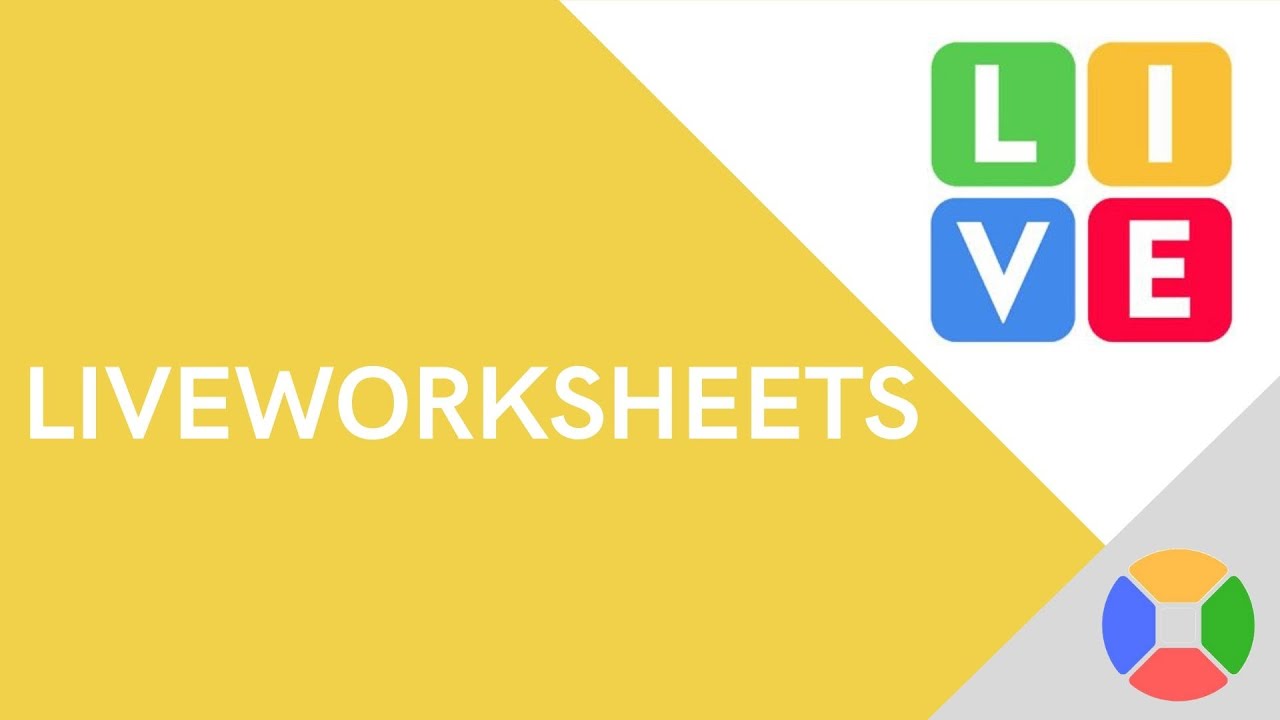 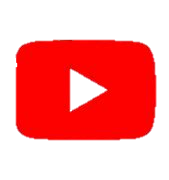 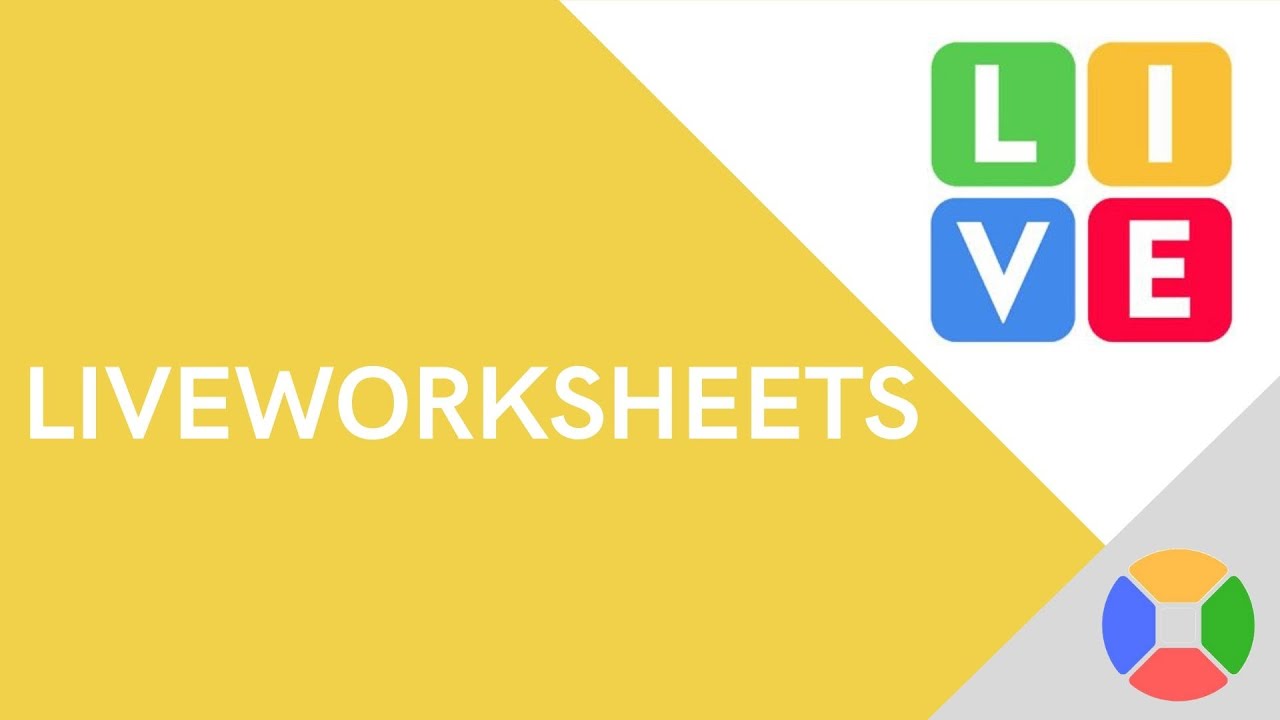 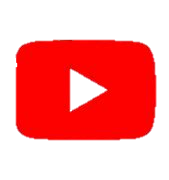 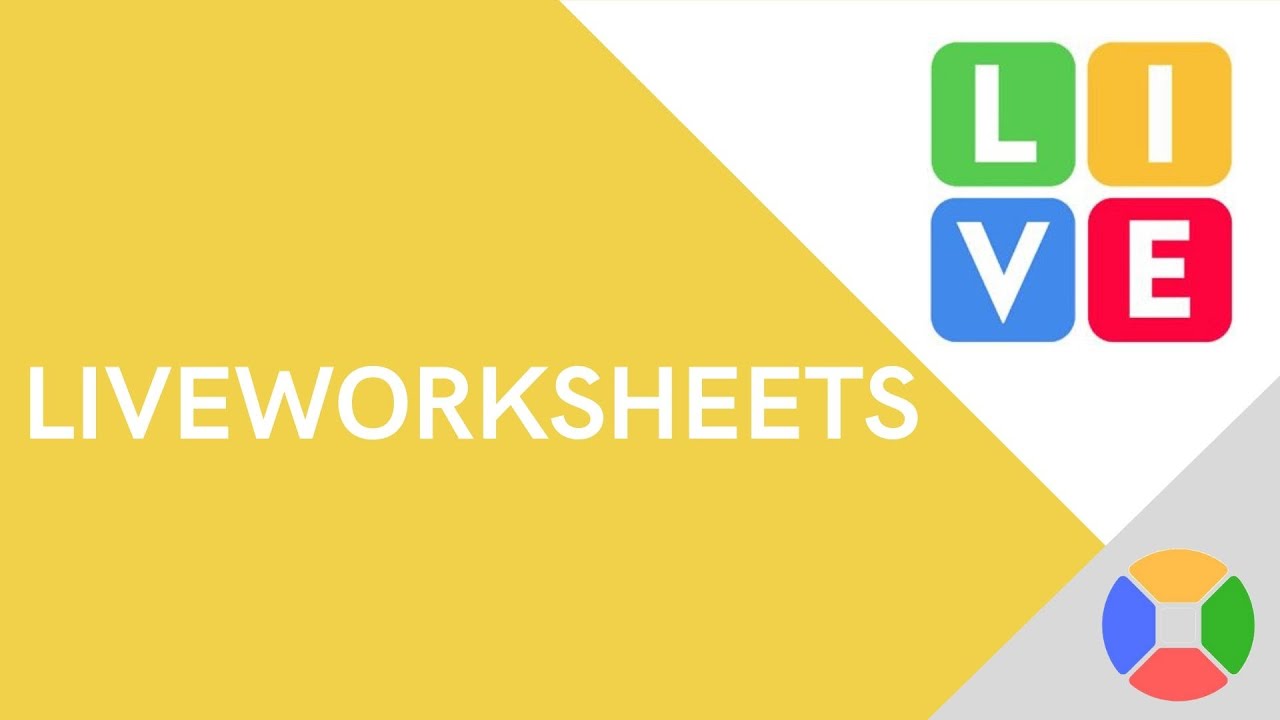 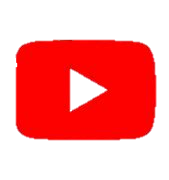 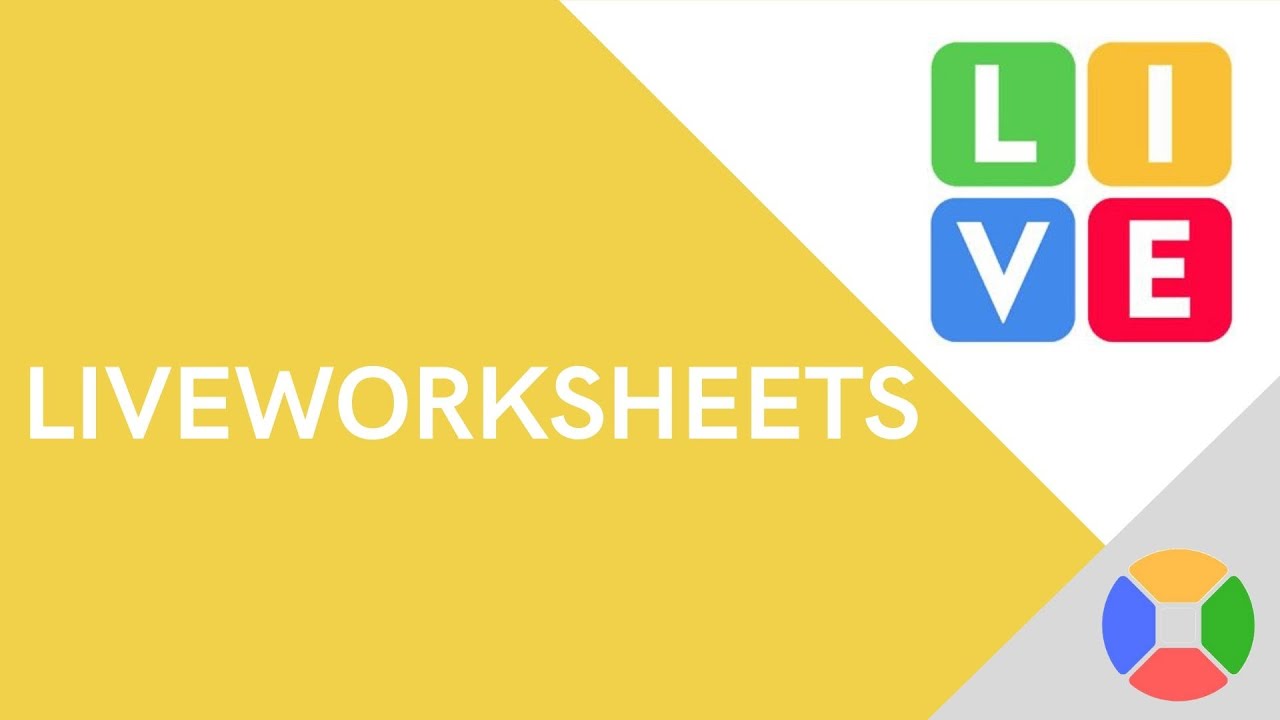 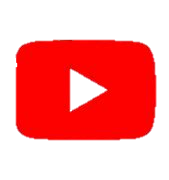 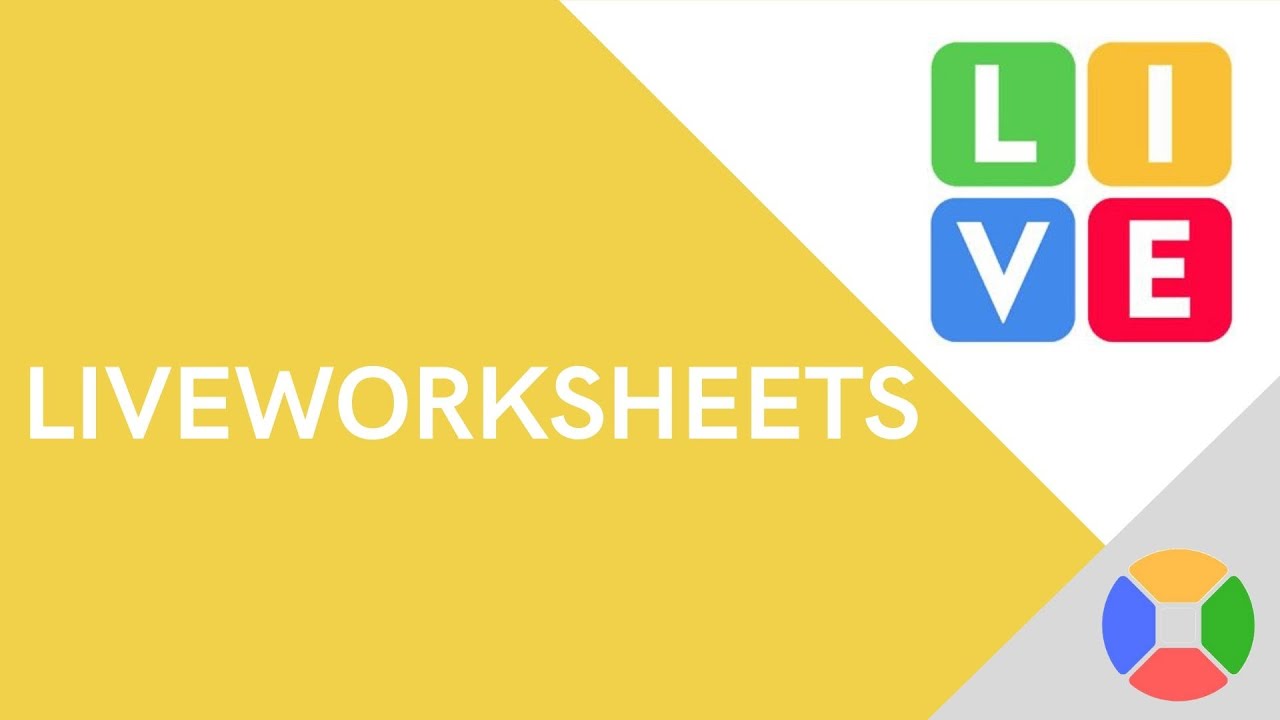 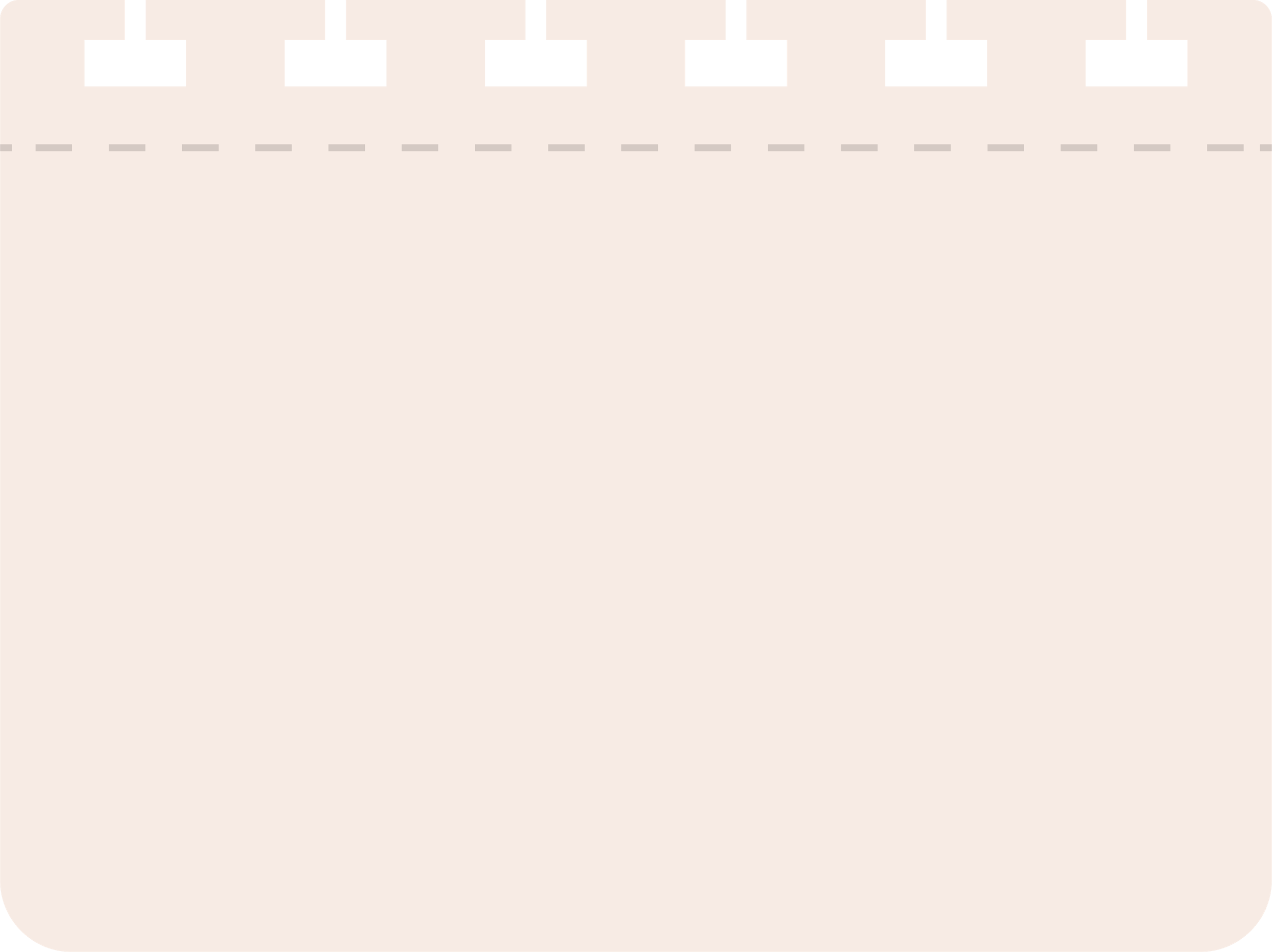 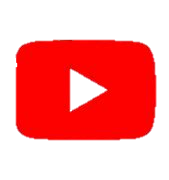 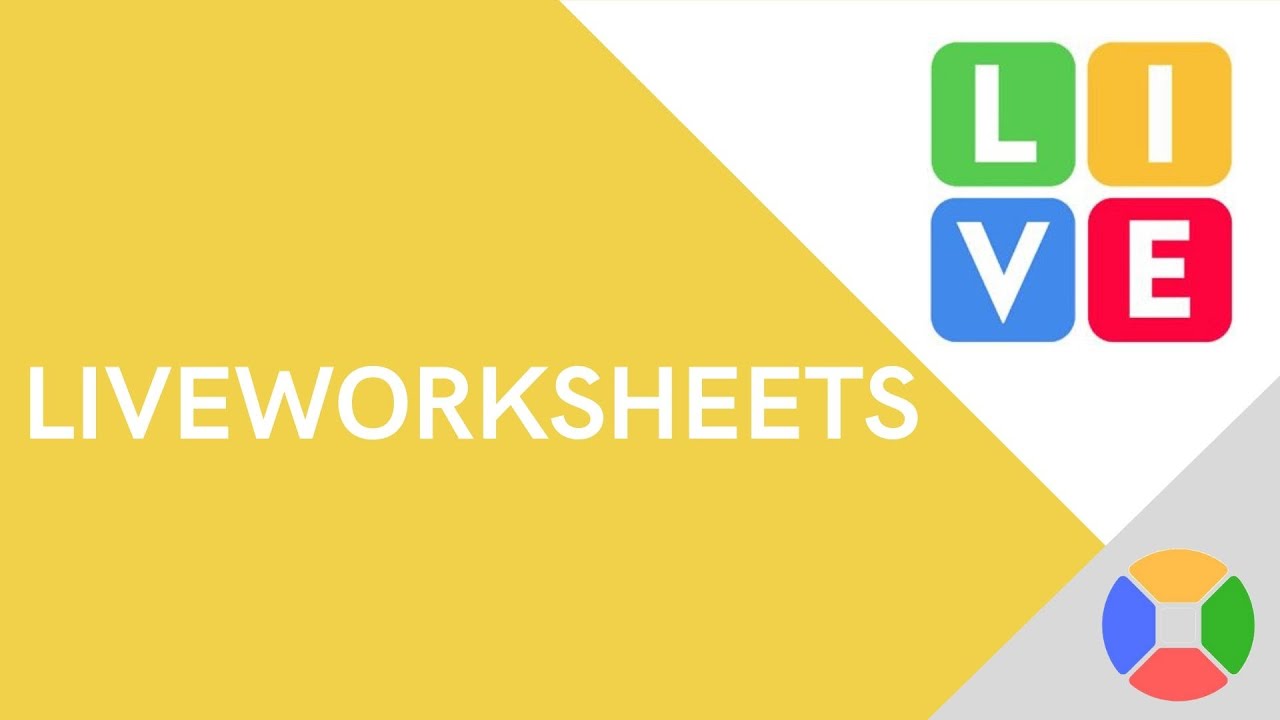 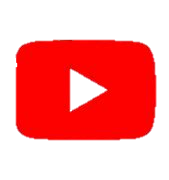 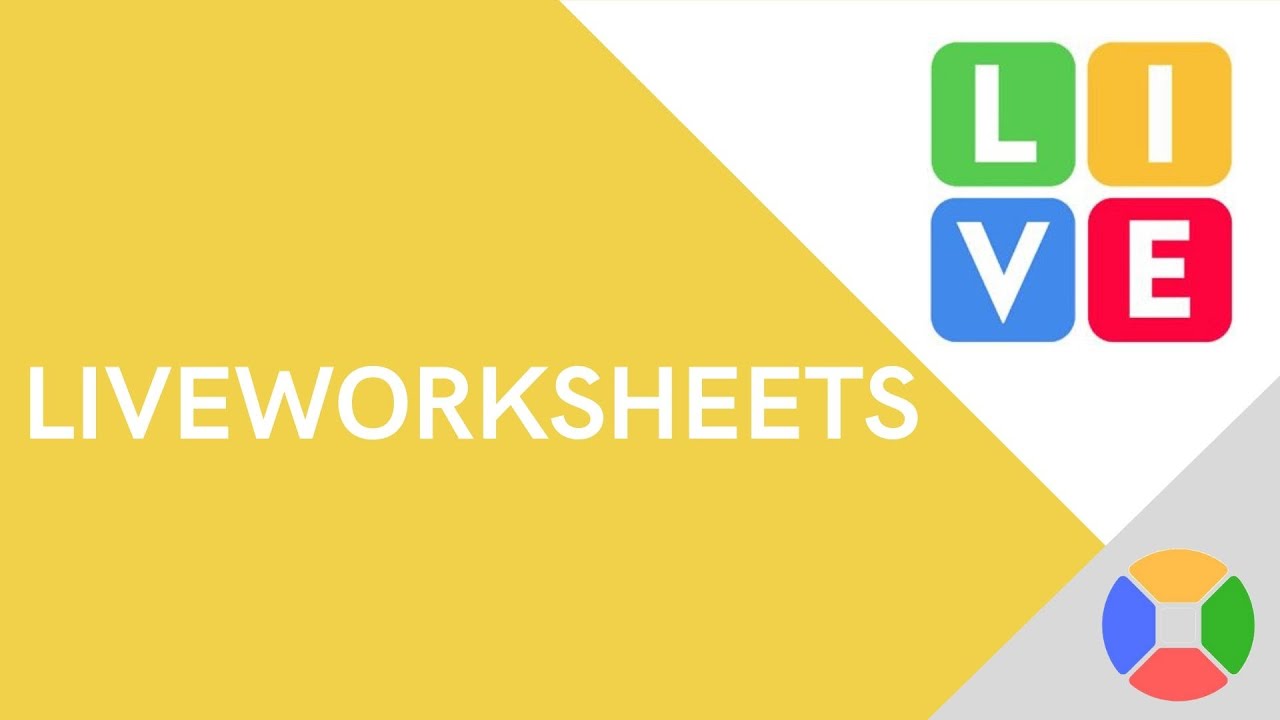 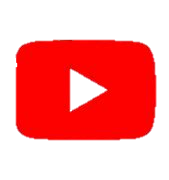 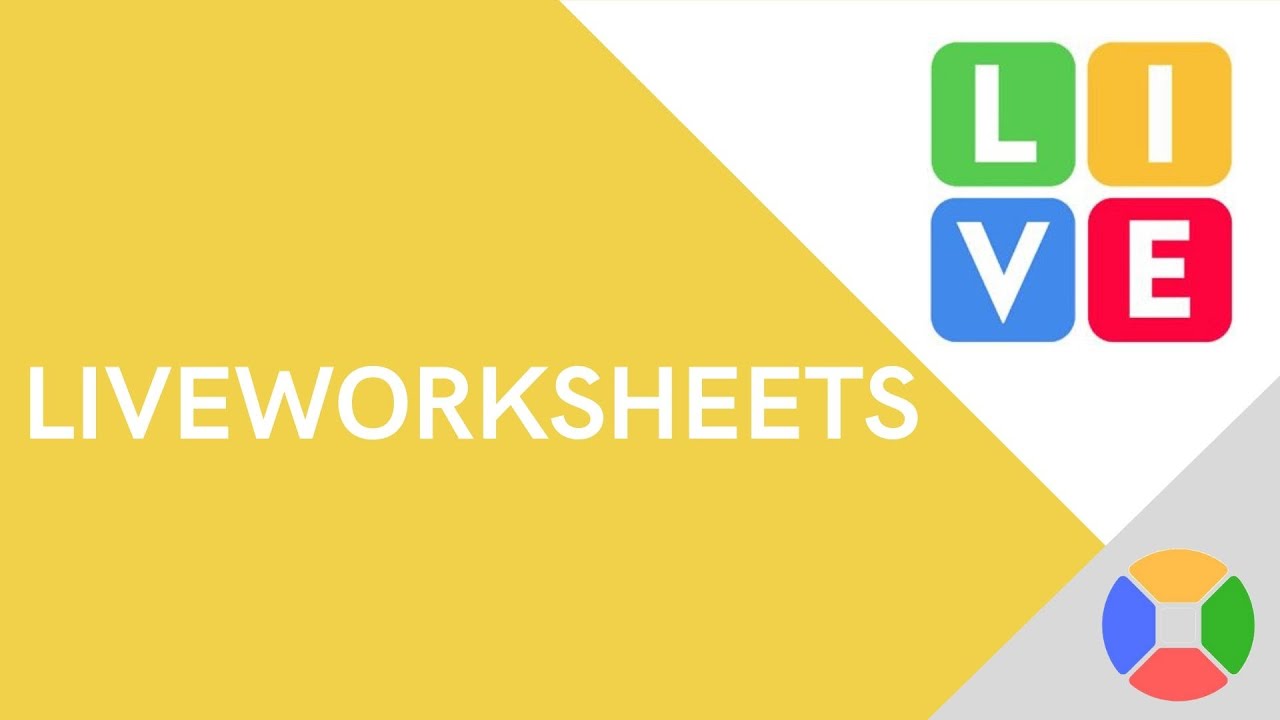 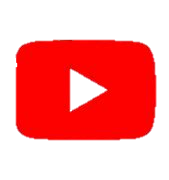 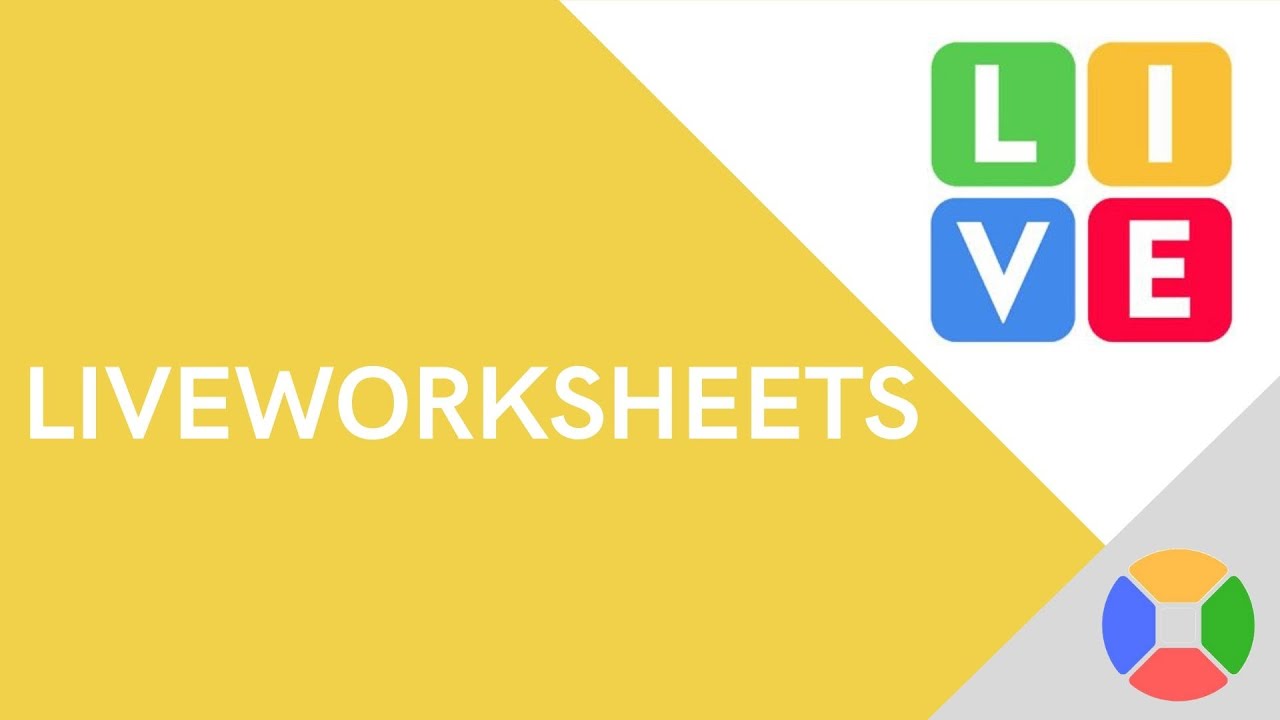 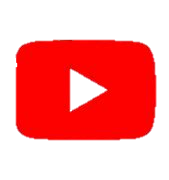 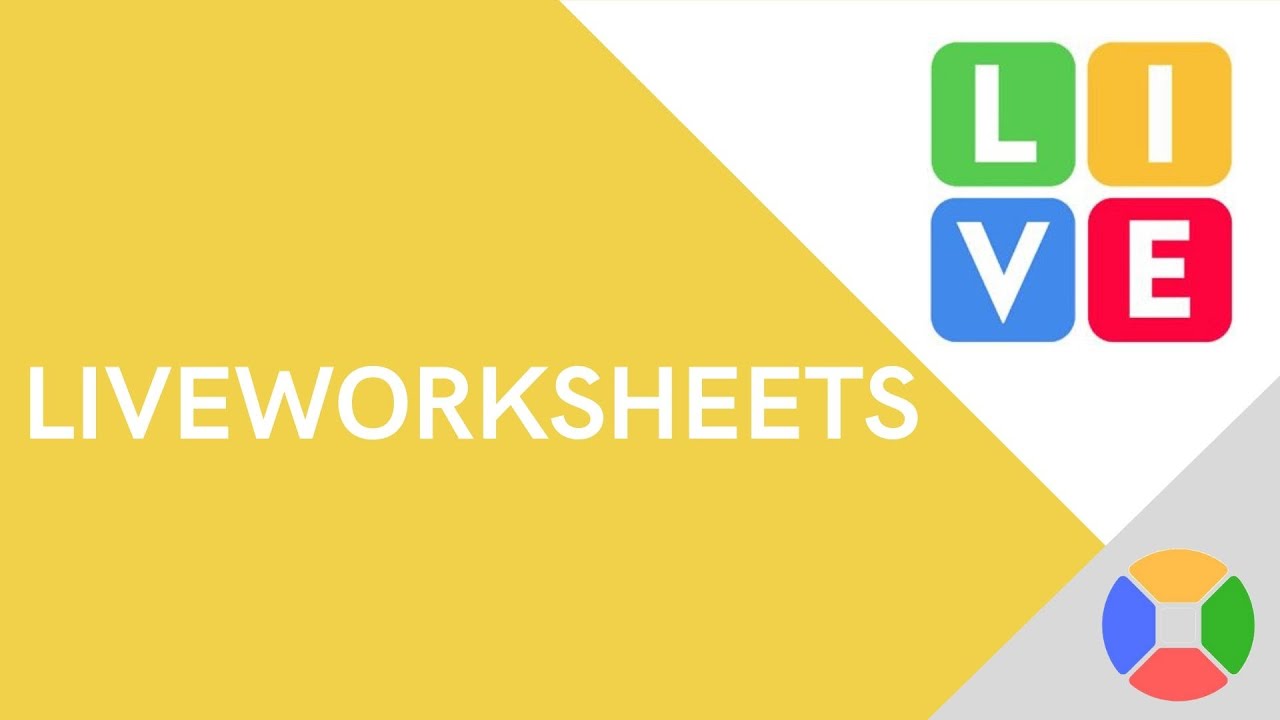 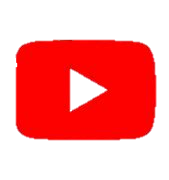 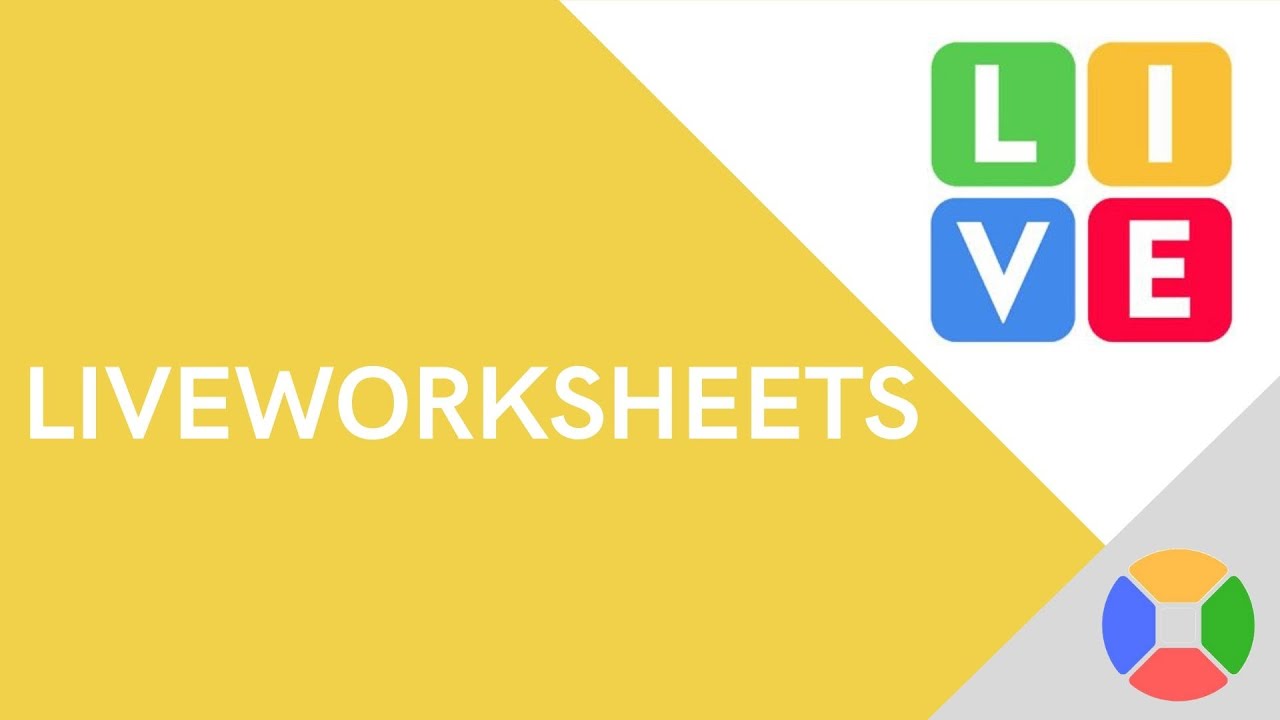 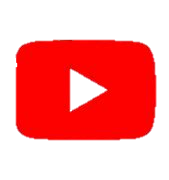 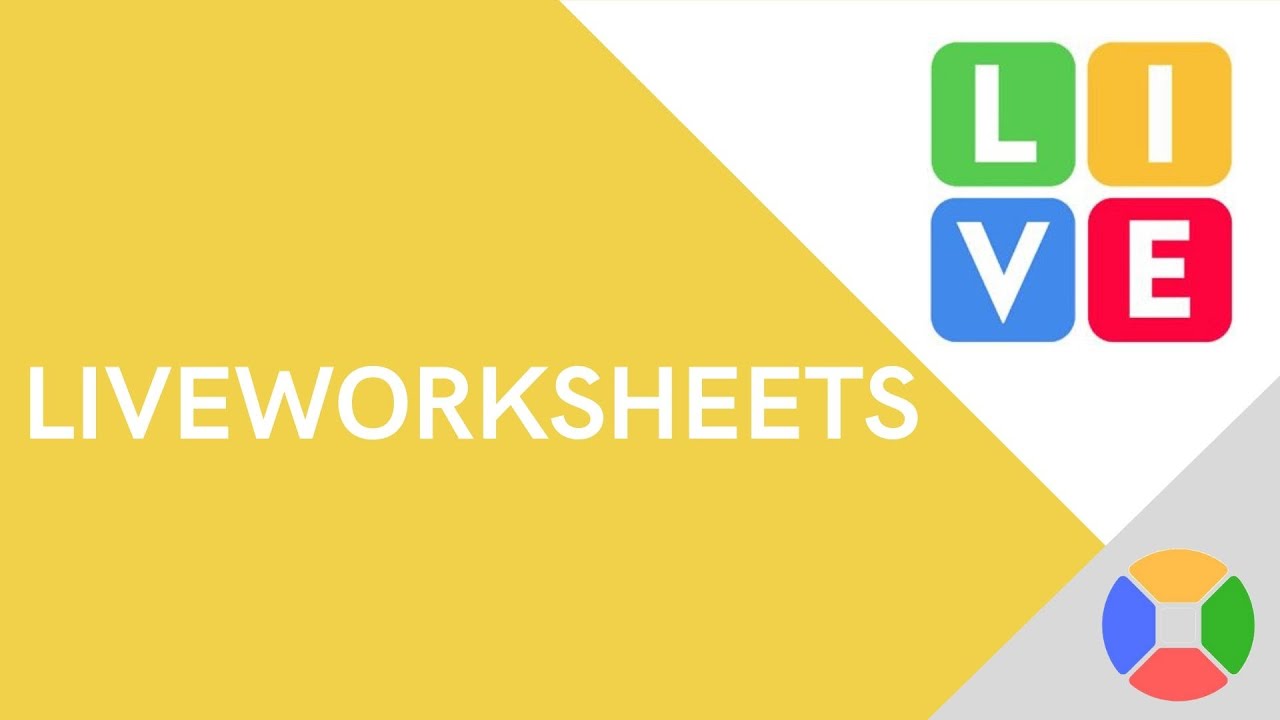 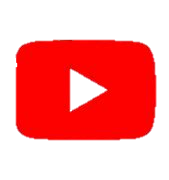 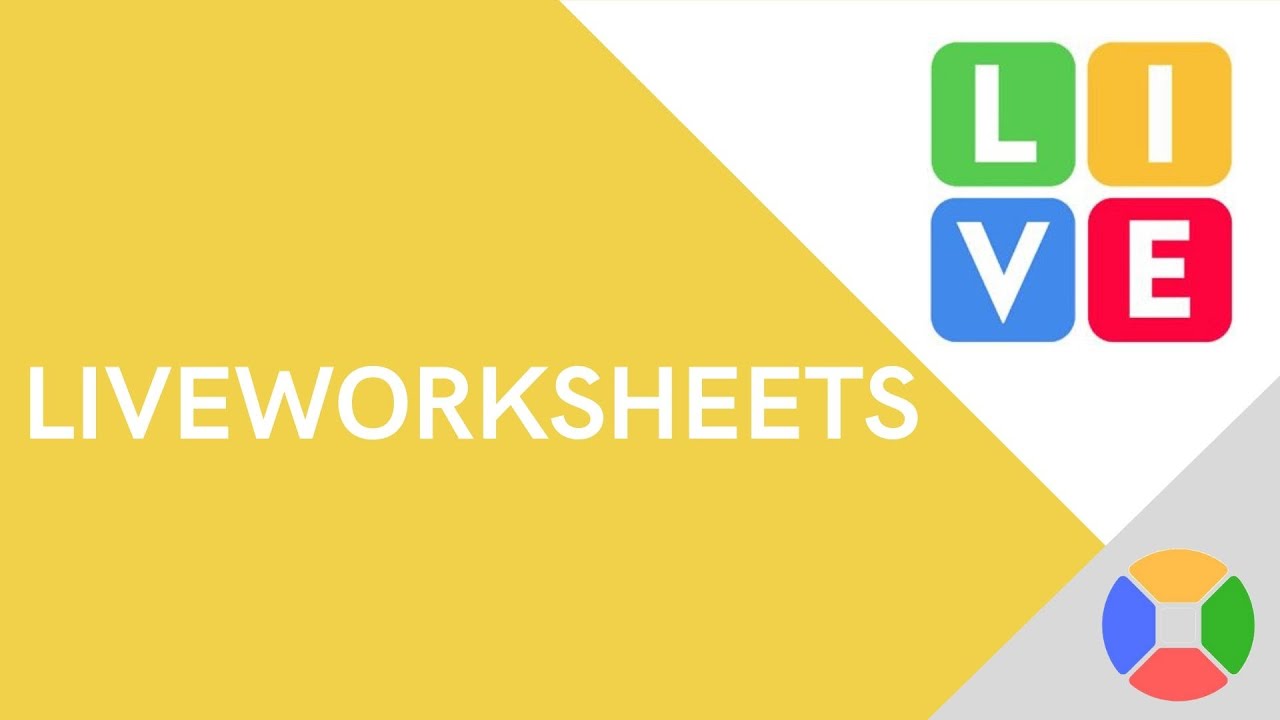 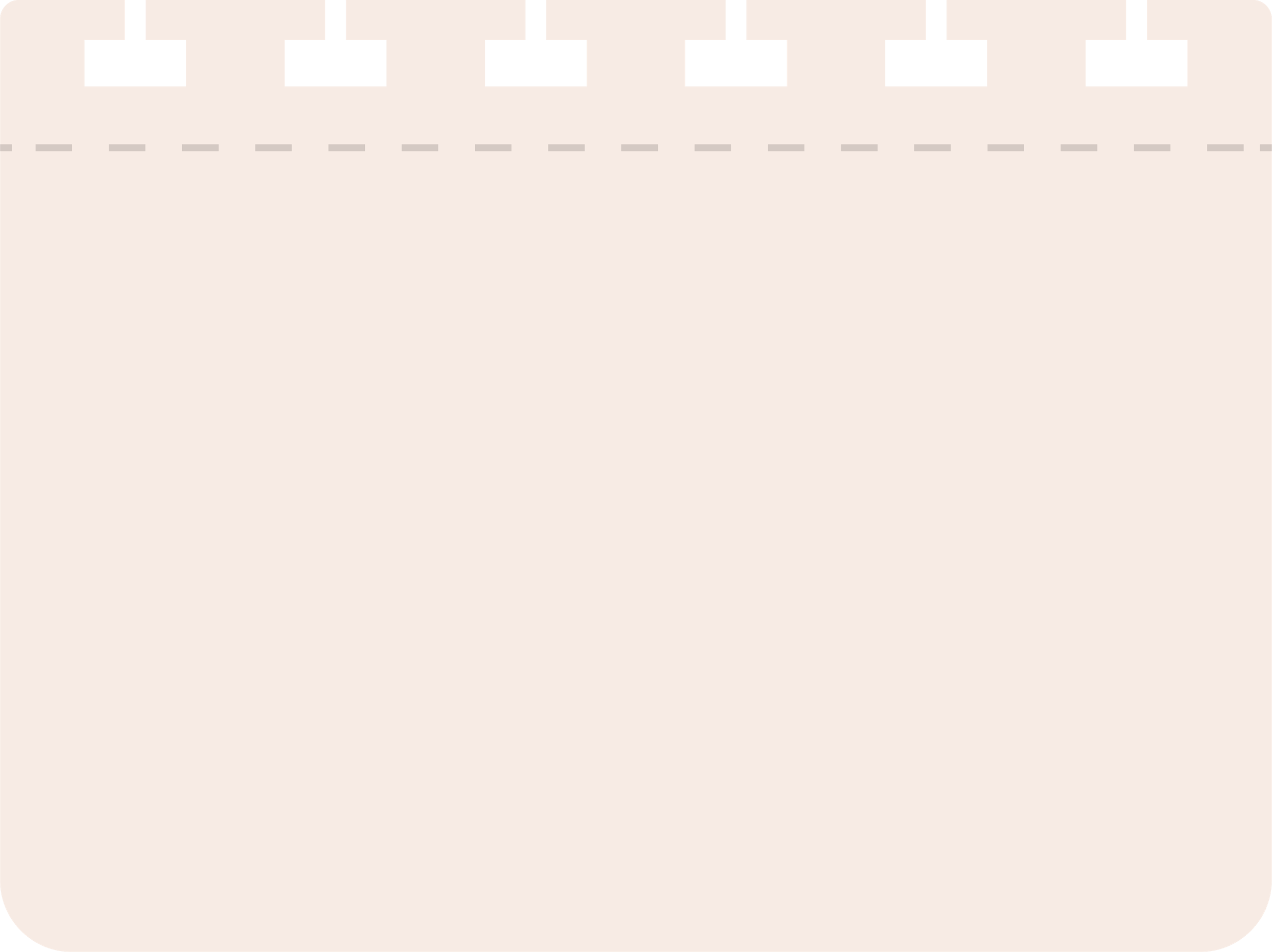 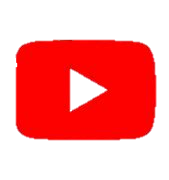 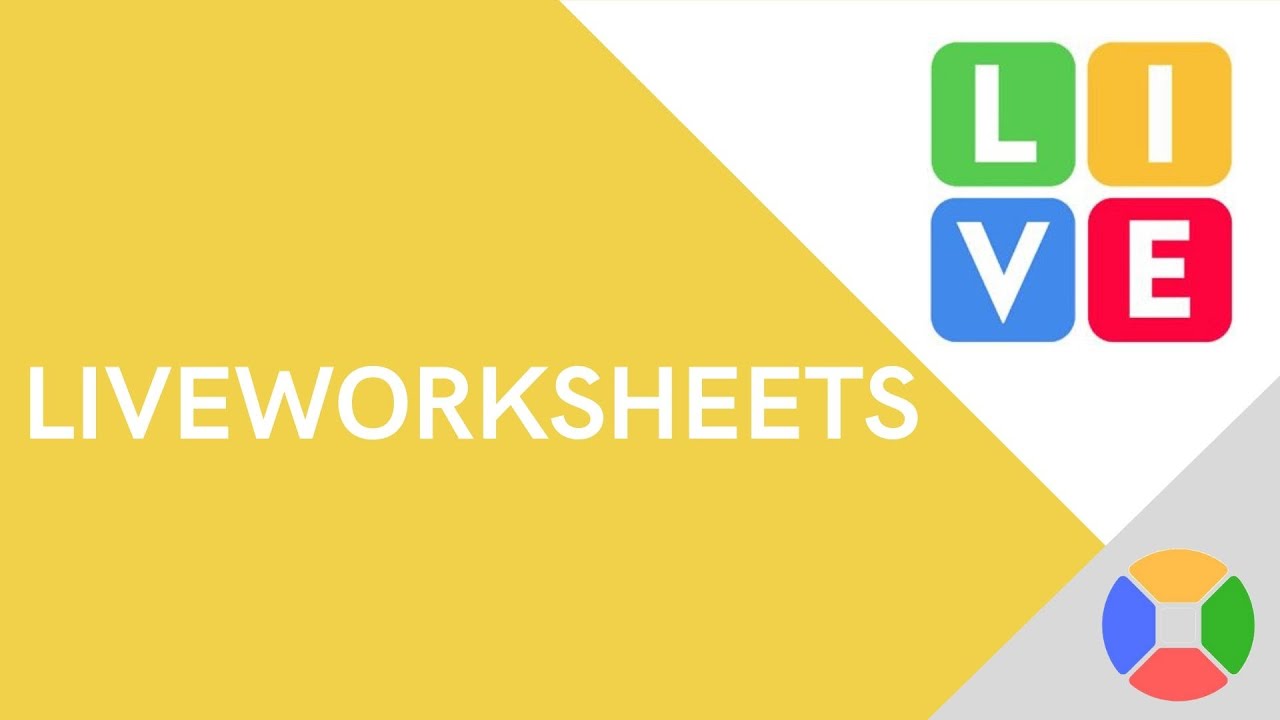 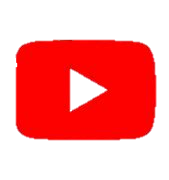 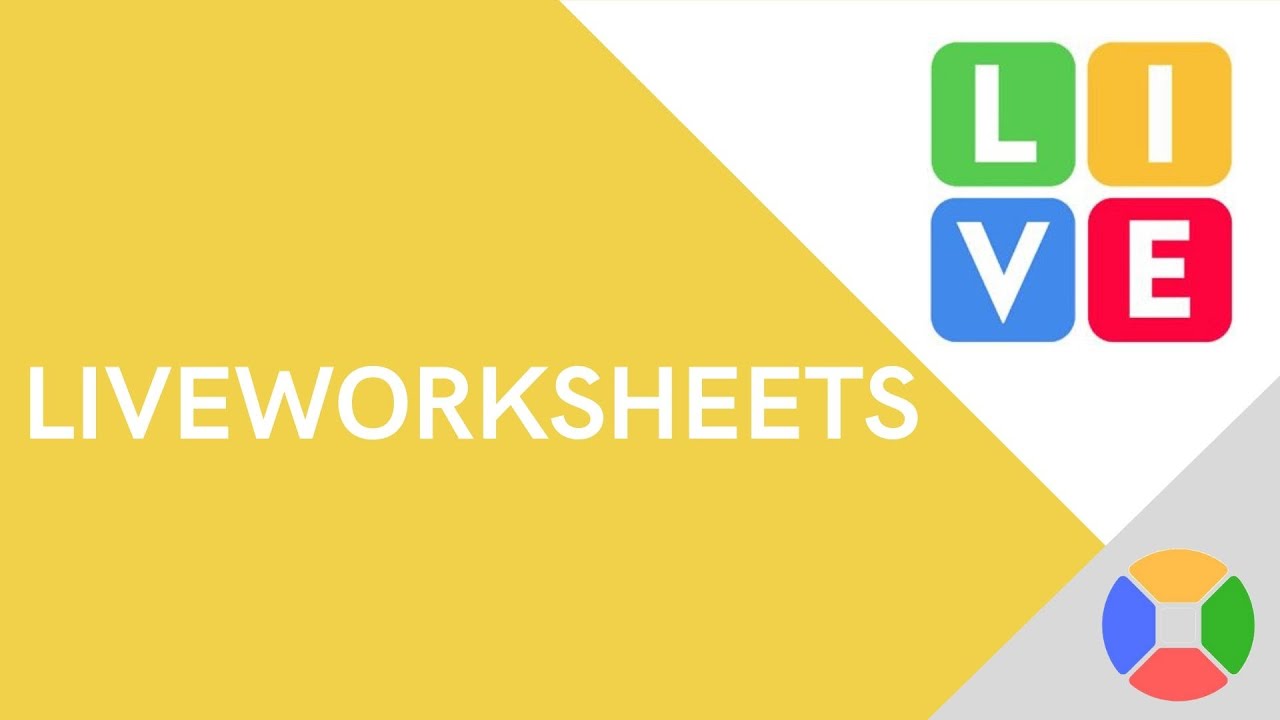 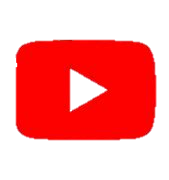 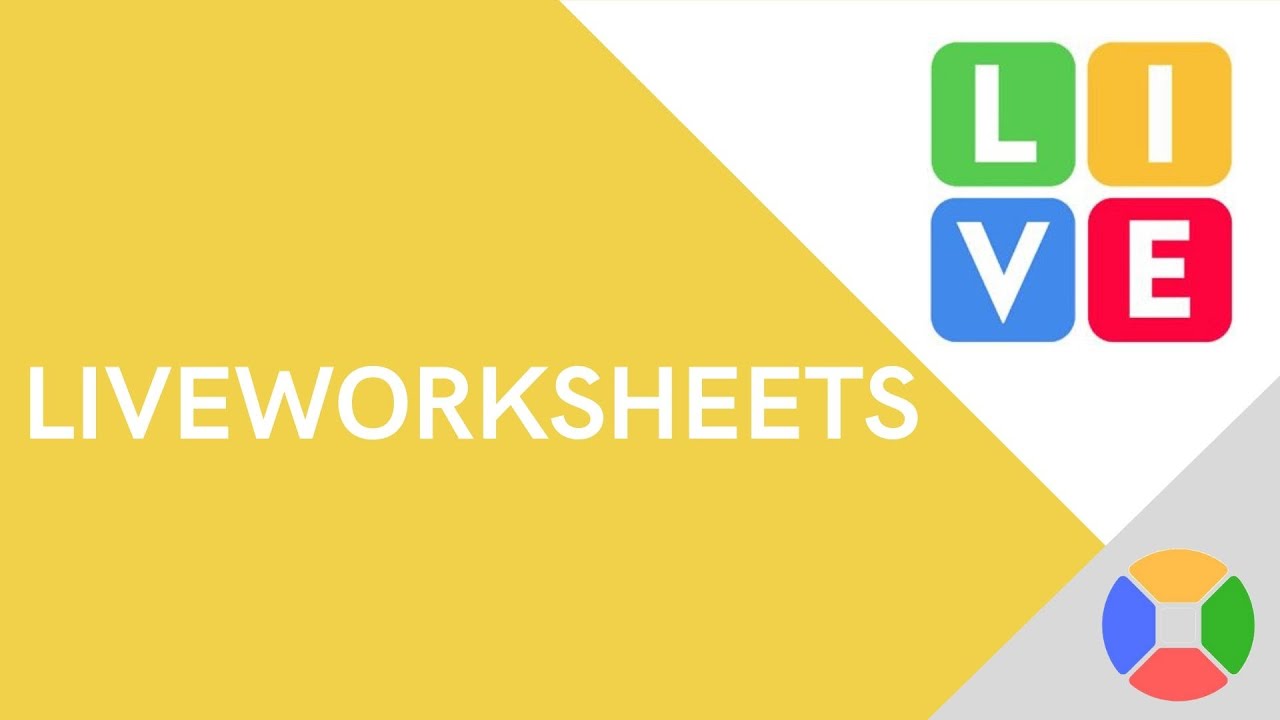 please attach all your work here:
الرجاء ارفاق جميع اعمالكم بالرابط:
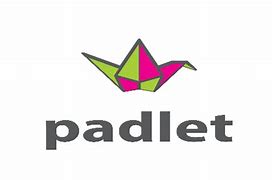